Jméno autora: Mgr. Ladislav KažimírDatum vytvoření: 03.05.2013
Číslo DUMu: VY_32_INOVACE_07_Ch_OCH
Ročník: II.
Vzdělávací oblast: Přírodovědné vzdělávání
Vzdělávací obor: Chemie
Tematický okruh: Organická chemie
Téma: Deriváty uhlovodíků
Metodický list/anotace:
Prezentace je určena pro téma Deriváty uhlovodíků v rozsahu SŠ.Základních dělení derivátů  podle počtu a typu funkční skupiny, klasifikace
DERIVÁTYUHLOVODÍKŮ
Obr.1
Deriváty uhlovodíků
Deriváty odvodíme z uhlovodíků náhradou jednoho či více atomů vodíku charakteristickou skupinou.
charakteristická skupina
      heteroatom nebo skupinou atomů obsahující heteroatom
Na rozdíl od klasických uhlovodíků obsahují kromě 
     uhlíku a vodíku další prvky
kyslík, dusík, síra, fosfor, halogeny a jiné
Jednotlivé skupiny derivátů obsahují charakteristické 
      funkční skupiny.
Skupina atomů v molekule, která jí přidává určité charakteristické vlastnosti.
Stejná funkční skupina umožňuje stejné nebo podobné reakce nezávisle na délce molekuly.
Deriváty uhlovodíků - dělení
Dělení derivátů podle počtu charakteristických skupin
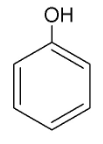 monofunkční - jednosytné
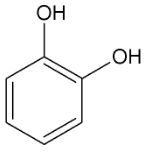 difunkční - dvojsytné
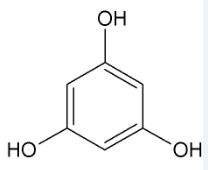 polyfunkční - vícesytné
Deriváty uhlovodíků - dělení
Dělení derivátů podle funkční skupiny
Skupiny obsahující halogen
Deriváty uhlovodíků - dělení
Dělení derivátů podle funkční skupiny
Skupiny obsahující kyslík
Deriváty uhlovodíků - dělení
Dělení derivátů podle funkční skupiny
Skupiny obsahující kyslík
Deriváty uhlovodíků - dělení
Dělení derivátů podle funkční skupiny
Skupiny obsahující síru
Citace
Obr.1   WRIGHT, Joseph. Soubor: JosephWright-Alchemist.jpg - Wikimedia Commons [online]. [cit. 20.2.2013]. Dostupný na WWW: http://commons.wikimedia.org/wiki/File:JosephWright-Alchemist.jpg
Literatura
Honza, J.; Mareček, A.     Chemie pro čtyřletá gymnázia (3.díl). Brno: DaTaPrint, 2000;ISBN 80-7182-057-1
Pacák, J.                             Chemie pro 2. ročník gymnázií. Praha: SPN, 1985
Kotlík B., Růžičková K.    Chemie I. v kostce pro střední školy, Fragment 2002, ISBN: 80-7200-337-2
Vacík J. a kolektiv              Přehled středoškolské chemie, SPN 1995, ISBN: 80-85937-08-5